Making Data Into Charts
Using Microsoft Excel
by Rene F. Pack, MIS
Organizing Your Data
The first step to creating a chart or graph is organizing your data. It can be organized either vertically or horizontally
Horizontal
Vertical
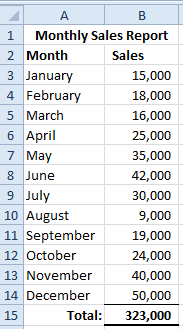 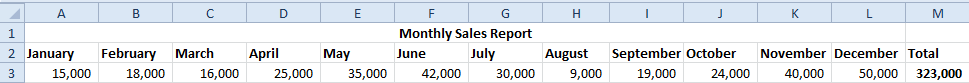 by Rene F. Pack, MIS
Organizing Your Data
Typically data is presented vertically
Once you have your data organized you can begin the process of making a chart
Vertical
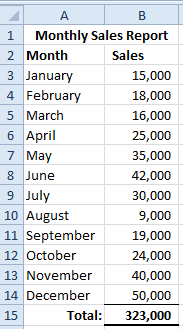 by Rene F. Pack, MIS
Pie Charts
We will begin with a Pie Chart
A Pie Chart shows the part of the whole 
Step 1: Select the titles and the data(DO NOT select the “Total(s)”, you only want the data in a Pie Chart.)
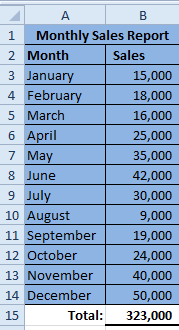 Select the data and your titles
Do not select the totals
by Rene F. Pack, MIS
Pie Charts
Step 2: Click the Insert tab on the Ribbon	Click “Pie” in the Charts group
Click “Insert” tab
Click “Pie”
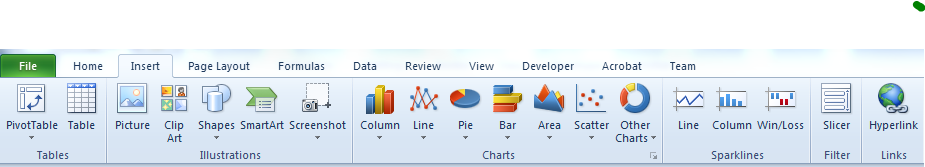 Charts Group
by Rene F. Pack, MIS
Pie Charts
Step 3: Click the first 2-D Pie in the list
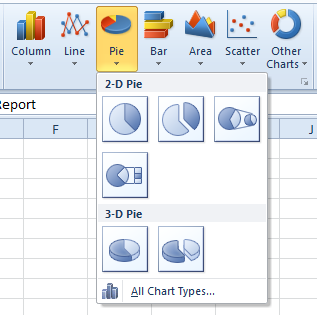 by Rene F. Pack, MIS
Pie Charts
Step 4: Voilà…a Pie Chart
by Rene F. Pack, MIS
Pie Charts
Step 5: If you want labels on the “pieces” of the Pie, position your mouse pointer over the pie and click the right mouse button
Step 6: Click “Add Data Labels” in the pop-up menu
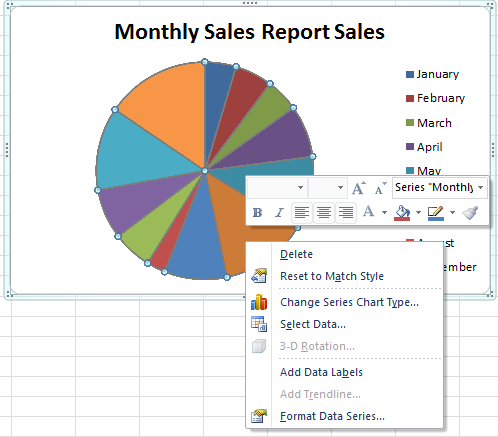 by Rene F. Pack, MIS
Pie Charts
Step 7: Now your chart should look like the one belowIf you want to change the labels just right click on one of the labels in the chart and click “Format Data Labels”
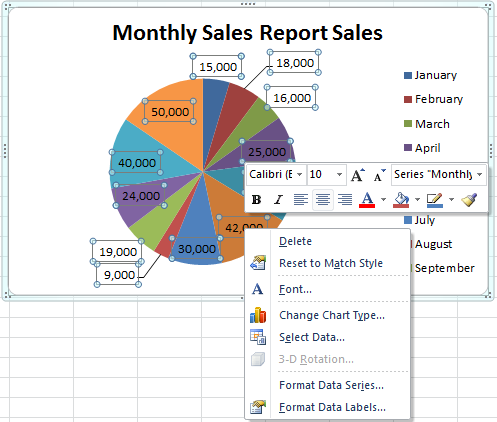 by Rene F. Pack, MIS
Pie Charts
Step 8: In the Format Data Labels Dialog Box, in the Label Options group you can choose a variety of label contents including
Series Name
Category Name
Value
Percentage
In this case we will use Percentageand make sure that there is a check markin “Show Leader Lines”
Step 9: In the Label Position group choose “Outside End”
Step 10: Click “Close”
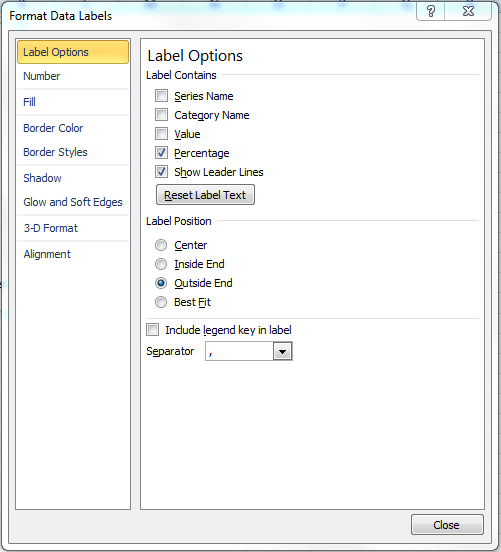 by Rene F. Pack, MIS
Pie Charts
Here is your new chart
by Rene F. Pack, MIS
Single Line Chart
Just like the  Pie Chart
Step 1: Select the titles and the data(DO NOT select the “Total(s)”, you only want the data in your chart.)
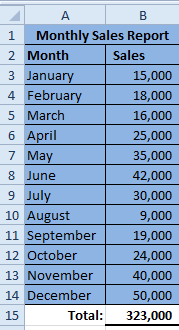 Select the data and your titles
Do not select the totals
by Rene F. Pack, MIS
Single Line Chart
Step 3: Click the first 2-D Line in the list
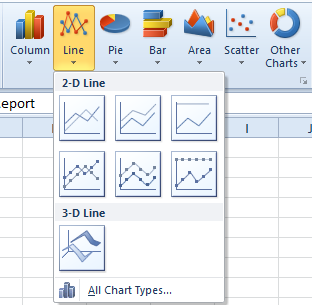 by Rene F. Pack, MIS
Single Line Chart
Step 4: Voilà…a Line Chart
by Rene F. Pack, MIS
Multiple Line Chart
When you have Multiple Line Charts you are comparing data. For Instance comparing sales from one year to another and in this case we will be comparing 2011 to 2012 sales
Step 1: Select the titles and the data for both years(DO NOT select the “Total(s)”, you only want the data in your chart.)
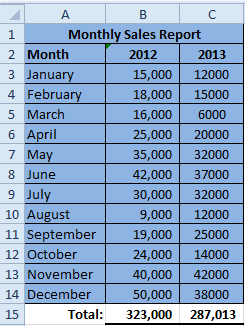 Select the data and your titles
by Rene F. Pack, MIS
Multiple Line Chart
Step 3: Click the first 2-D Line in the list
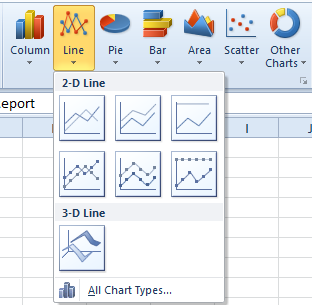 by Rene F. Pack, MIS
Multiple Line Chart
Step 4: Voilà…a Multiple Line Chart
by Rene F. Pack, MIS